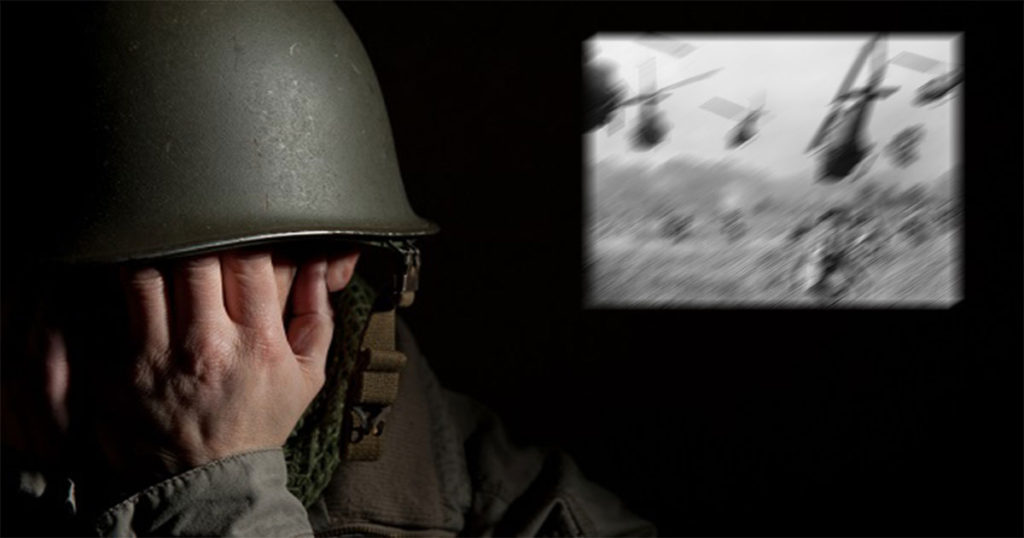 Поэтапная психотерапевтическая помощь в условиях хронических психотравмирующих ситуаций

Черепков В.Н.

ГОО ВПО «Донецкий национальный медицинский университет им. М. Горького», 
кафедра психиатрии, психотерапии, медицинской психологии и наркологии ФИПО
В докладе ВОЗ (2001) о состоянии психического здоровья в мире указывается, что войны, гражданские беспорядки, природные катастрофы и другие крупномасштабные бедствия становятся уделом все большего числа людей и причиной развития психических расстройств («психического дистресса») у 1/3-1/2 пострадавшего населения.
Среди популяции психически и физически здоровых лиц существует определенная группа с исходной предрасположенностью к развитию у них при действии неблагоприятных факторов тех или иных реакций и состояний психической дезадаптации.
Потрясения, связанные с переживаниями страха, отчаяния, горя, тревожного ожидания, у достаточно большого числа людей сопровождаются утратой свойственных им в нормальных условиях адекватных эмоциональных и поведенческих реакций. 

Более того, серьезные душевные травмы, полученные в военное время, при катастрофах (особенно, при землетрясениях), социальных кризисах, могут полностью изменить психофизическую конституцию личности (Ганнушкин П.Б., 1927; Бехтерев В.М., 1927; Гуревич М.О., Серейский М.Я., 1928; Bonhoeffer К., 1919; Wetzel A., 1928).
Широкому спектру психических нарушений, возникающих в условиях современных чрезвычайных ситуаций (хронических психотравмирующих ситуаций), при длительном пребывании в сложных условиях жизнедеятельности, у исходно психически и соматически здоровых лиц присущ ряд особенностей.
Во-первых, высока частота встречаемости негрубых поведенческих расстройств и когнитивных нарушений. 

Такие функциональные изменения не только снижают работоспособность и ухудшают «качество» интеллектуальной деятельности, но нередко приводят к появлению различных психологических феноменов, предболезненных состояний и росту числа «носителей симптомов».
Во-вторых, данные расстройства характеризует способность к развитию и постепенному феноменологическому усложнению – от астенических и психовегетативных проявлений к аффективным, а при дополнительных вредных воздействиях – и к психосоматическим и интеллектуально-мнестическим нарушениям.
В-третьих, им свойственна тенденция к стабилизации – от эпизодических проявлений к устойчивым состояниям, которые в сохраняющихся неблагоприятных условиях приобретают сходство с клинически очерченными синдромами.
Выявленные нами в ходе исследования пострадавших при хронических психотравмирующих ситуациях особенности доклинических реакций  предневротического уровня позволили разработать комплексную тактику использования коррекционных  психотерапевтических и реабилитационно-оздоровительных мероприятий, которые схематически представлены  в  4 этапах.
Первый этап (1-12дней) построен на принципах эмпатической психотерапии  и направлен на создание эффективного эмоционального резонанса в отношении врач-пациент. 

Индивидуальная психотерапия и психологическое тестирование помогли выявить не только значимые отрицательные переживания, но и существование у обследуемых эмоционально-положительных стимулов, способных составить мощную установку на восстановление сил, работоспособности и здоровья.
  
На первом этапе формы психотерапевтического воздействия для обследуемых с различными типами доклинического реагирования существенно не различались. 

Основным было установление психотерапевтического контакта и когнитивная психотерапия, направленная на осознание пациентом своих проблем.
Второй этап (от двух недель до полутора месяцев)  состоял из проведения реабилитационно-оздоровительных мероприятий (психотерапия, гидротерапия, физиотерапия, рефлексотерапия, мануальная терапия, массаж и др.) лицам с предневротическими расстройствами.
  
Особенности психотерапевтического подхода – последовательное применение эмпатического и директивного отношения к проблемам пациента. 

В каждом конкретном случае проводили моделирование всех составляющих психотерапевтического процесса с использованием психологических и личностных возможностей пациентов.
На втором этапе психотерапевтические подходы были не одинаковыми для лиц с различными типами реагирования.
  
Для пациентов с астеническими реакциями использовались преимущественно активирующие методы психотерапии. 

У лиц с вегетативными проявления психотерапевтическая коррекция касалась уменьшения выраженности расстройств, овладения навыками вегетативной регуляции и саморегуляции.
  
Для группы лиц с характерологическими декомпенсациями основной была психотерапия, направленная на осознание своих проблем и коррекцию поведения. 
При этом, преобладала когнитивная и рациональная психотерапия.
Третий этап (по месту проживания пациентов). 

Основная задача заключалась в снятии психоэмоционального напряжения, утомления, повышения функциональных возможностей организма с целью эффективности и психофизиологической надежности.
  
На этом этапе оздоровительные процедуры применялись в зависимости от типа реагирования.
Для группы лиц с астеническими расстройствами проводилась психотерапия с активирующими внушениями.
  
Для лиц с вегетативным типом реагирования все медицинские мероприятия были направлены на вегетативную регуляцию и закрепление навыков, полученных на предыдущих этапах психотерапии.
Четвертый этап заключался в проведении поддерживающей психотерапии и психокоррекции в течение одного-трех месяцев. 

Особое внимание на данном этапе уделяли групповой психотерапии.
  
Групповая психотерапия проводилась с ориентацией на особенности реагирования пациентов. 

У лиц с астеническим и вегетативным типом реакций проводились, в основном, занятия гетеротренингом и др., направленные на регуляцию вегетативной функции.
  
У группы лиц с личностным типом реагирования делали упор на поддерживающую коррекцию в  виде разъяснительных  бесед и других видов психотерапии.
Разработанная нами поэтапная дифференцированная система психотерапевтических и реабилитационно-оздоровительных мероприятий позволяет добиться существенной социальной и медицинской эффективности.
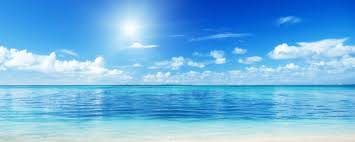 СПАСИБО ЗА ВНИМАНИЕ!